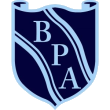 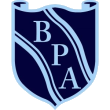 Year 4 Multiplication Presentation for Parents, Carers & Guardians
Important information about multiplication tables check (MTC)
The MTC determines if Year 4 children can fluently recall their multiplication tables.

They are deigned to help schools identify which children require more support to learn their times tables. 

There is no ‘pass’ rate or threshold which means that, unlike the Phonics Screening Check, children will not be expected to re-sit the check. 

The Department for Education (DfE) will create a report about the overall results across all schools in England, not individual schools.
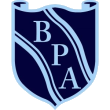 2
[Speaker Notes: The test is designed to identify pupils who need support, not as a diagnostic tool to assess the times tables children struggle with. 

https://www.gov.uk/government/collections/multiplication-tables-check]
When the check will take place
There will be a 2 week window from Monday 3th June 2023 for schools to administer the check. 

There is no set day to administer the check and children are not expected to take the check at the same time. 

All eligible Year 4 children in England will be required to take the check.
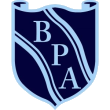 3
[Speaker Notes: It is up to individual schools to decide how the check is administered – some schools will administer individually while others will take small groups out or administer to the whole class.
A list of pupils who should not take the test can be found in the administration guidance of the MTC documentation.]
How the check is carried out
The check will be fully digital.

Answers will be entered using a keyboard, by pressing digits using a mouse or using an on-screen number pad.

Usually, the check will take less than 5 minutes for each child. 

The children will have 6 seconds from the time the question appears to input their answer. 

There will be a total of 25 questions with a 3 second pause in-between questions. 

There will be 3 practice questions before the check begins.
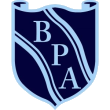 4
[Speaker Notes: Some children will be eligible for additional support (detailed in the next slide).
6 seconds per answer means that children must be able to read, recall and enter their response within that time.  Whatever is written in the answer box at the end of 6 seconds will be counted as the answer i.e. if the student intends to write 144 and only 14 is typed when the timer ends, their recorded answer is 14.  
Children are allowed to practise before taking the check.
https://mathsframe.co.uk/en/resources/resource/477/Multiplication-Tables-Check example showing how quick the questions are/ types of questions.]
The check questions
Each child will be randomly assigned a set of questions

There will only be multiplication questions in the check, not division facts. 

The 6, 7, 8, 9 and 12 times tables are more likely to be asked. 

Reversal of questions (e.g. 8 x 6 and 6 x 8) will not be asked in the same check. 

Children will not see their individual results when they complete the check.
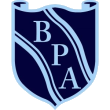 5
[Speaker Notes: Some questions will be repeated across different checks, but no more than 30% of questions will be repeated in any two checks. This means that if the check gets interrupted and children need to re-start it, they will only have a minimal advantage.
During the check pupils may be able to restart if certain conditions are met (e.g. a fire alarm). 
The results will be sent to the schools when all the checks have been completed but it is then up to the school if they report the results or not. 
There won’t be questions from the 1 times tables (although they might be included in the  3 practice questions).
There will be a maximum of 7 questions from the 2, 5 and 10 times tables.
There is a focus on the 6, 7, 8, 9 and 12 times tables as they are the ‘most difficult’ multiplication tables.]
Ways to support times table knowledge
Count and look for patterns.
Understand that multiplication is repeated addition.
Remember that multiplication is commutative. 
Remember that multiplication is the inverse of division. 
Recall and utilise fact families. 

Use different representations to represent multiplication, such as:
Concrete manipulatives suck as multilink cubes or counters.
Create pictorial representations such as arrays.
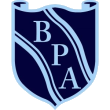 6
Counting and looking for patterns
Example: Counting in 2s 
2, 4, 6, 8, 10… 

Ensure children have a strong understanding of counting in groups first.
When children are secure with counting, they can then look for patterns.
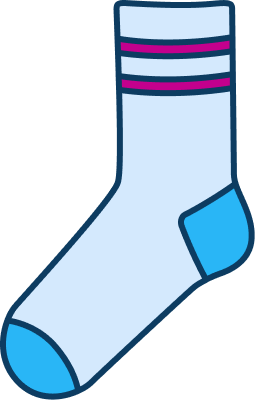 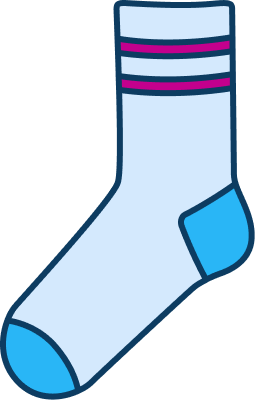 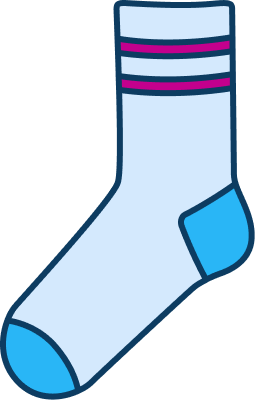 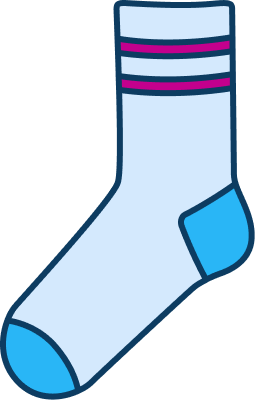 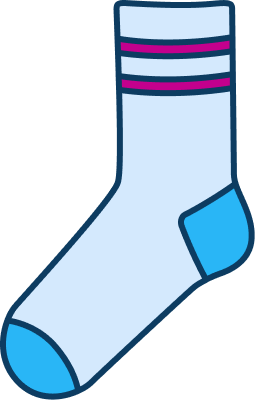 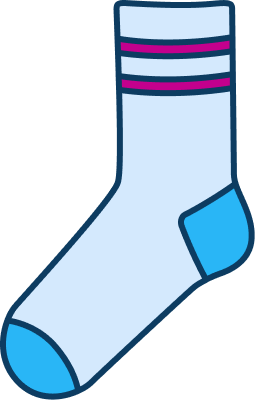 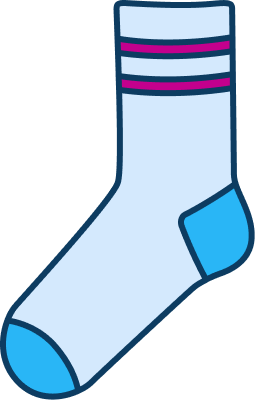 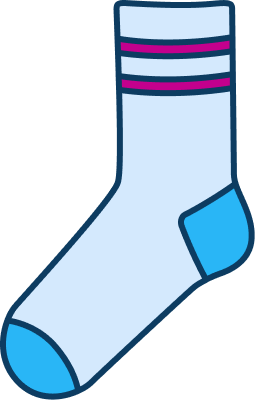 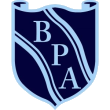 7
[Speaker Notes: Counting will start before beginning to develop understanding and reasoning but will continue long after, until all times tables can be counted through sequentially at speed.
Counting using manipulatives should start with physical objects (shoes, socks, hands etc) before moving on to counters etc
Whenever starting children counting in a new amount, such as counting in 8s, children should be given the opportunity to see visually what that looks like to reinforce 4 x 8 looks quite big compared to 4 x 6. 
Patterns could be 4 x 8 is the same as 4 x 4 doubled.]
Repeated addition
Knowing that 2 x 4 is the same as 2 + 2 + 2 + 2
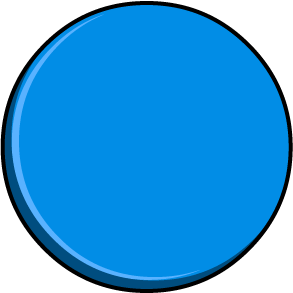 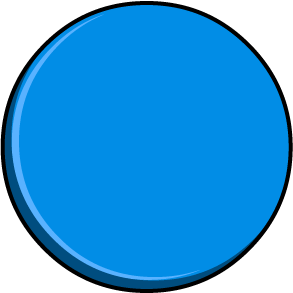 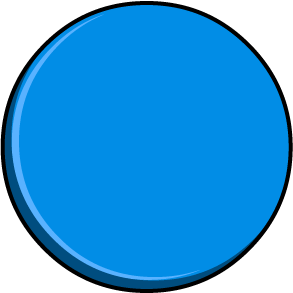 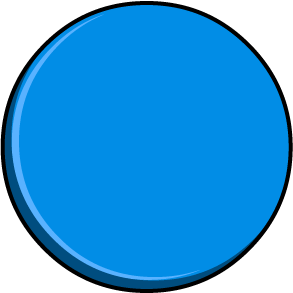 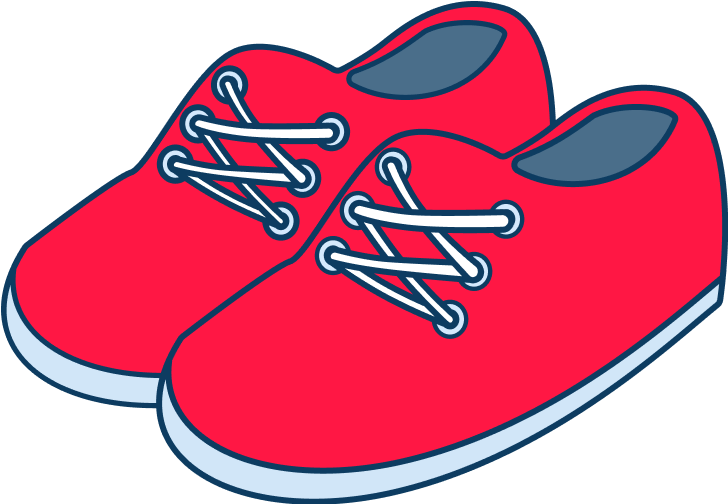 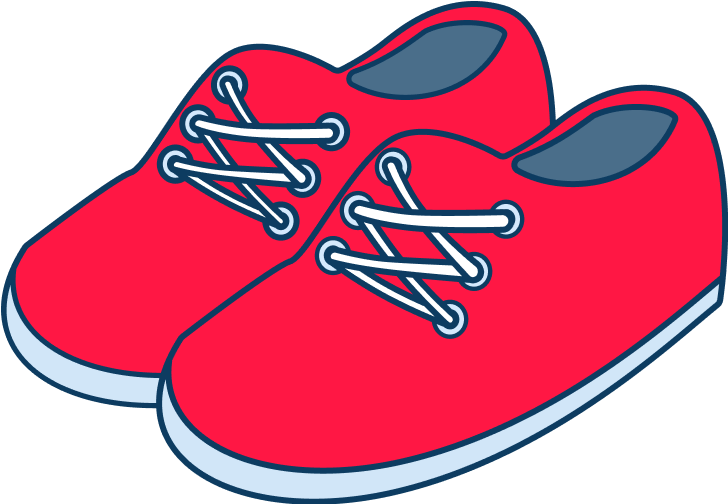 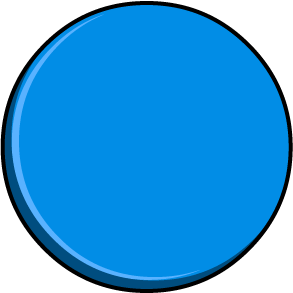 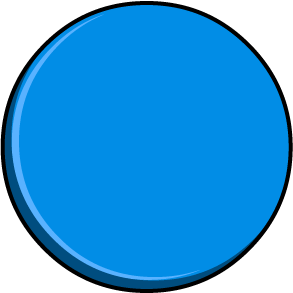 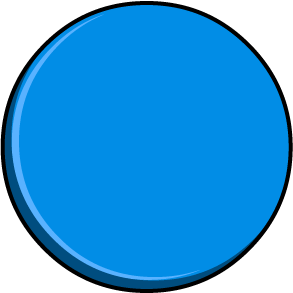 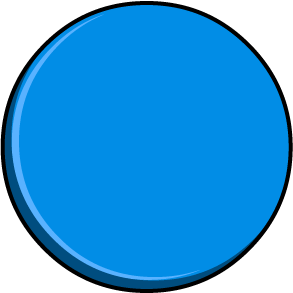 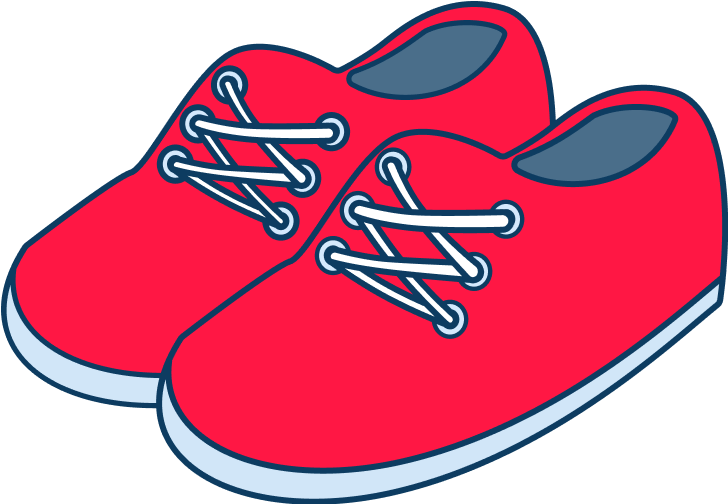 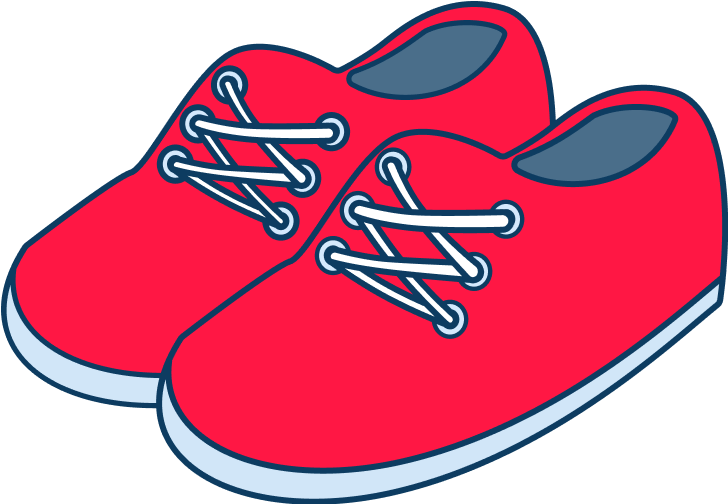 2 + 2 + 2 + 2 = ?
2 x 4 = ?
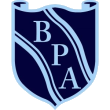 8
[Speaker Notes: Children need experience of using concrete manipulatives such as counters or multilink cubes and pictorial representations of objects, forming arrays.]
Multiplication is commutative
3 x 2 is the same as 2 x 3

Children need to understand that multiplication can be completed in any order to produce the same answer. Sometimes this link needs to be made explicit.
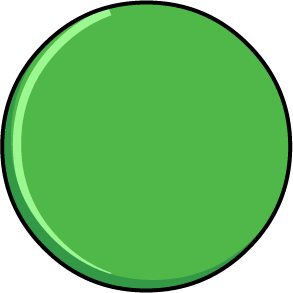 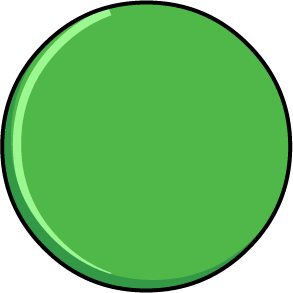 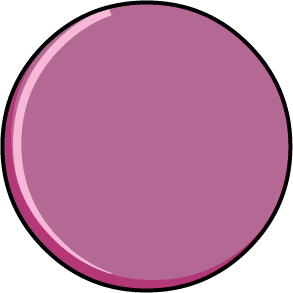 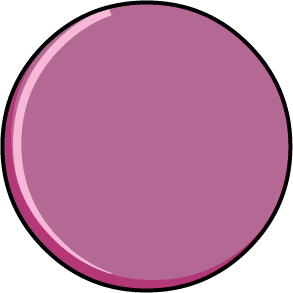 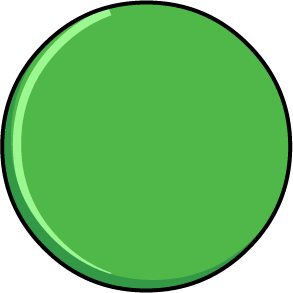 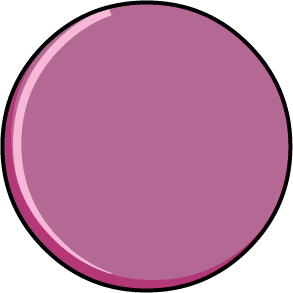 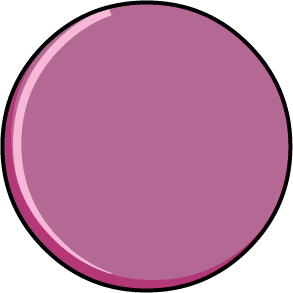 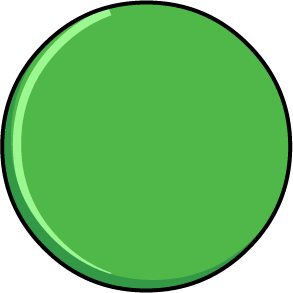 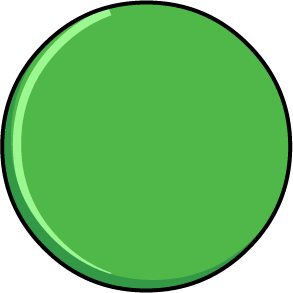 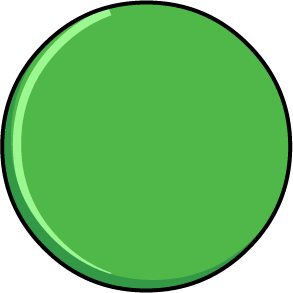 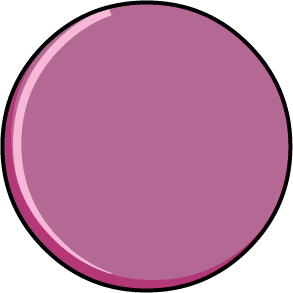 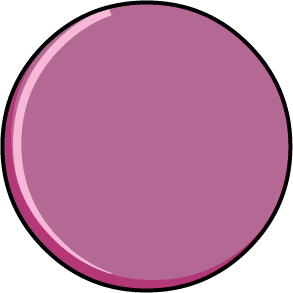 3 lots of 2 = 6
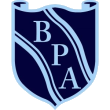 2 lots of 3 = 6
9
[Speaker Notes: Children build on their existing understanding using arrays, turning the arrays around to show that you now have 2 groups of 3 and they will still total 6. This can then be linked to recalling multiplication facts, e.g. if they know their 2 times table as facts but not their 3 times table, they can use 2 x 3 to work out 3 x 2.]
Multiplication is the inverse of division
20 ÷ 5 = 4 can be worked out because 5 x 4 = 20

Using pictorial representations (such as arrays) is useful here for children to see the link between multiplication and division.
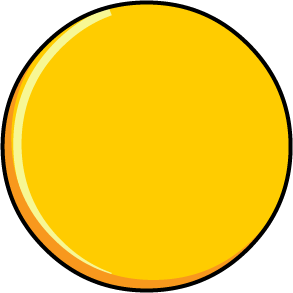 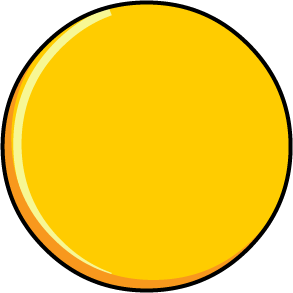 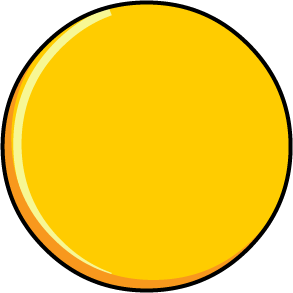 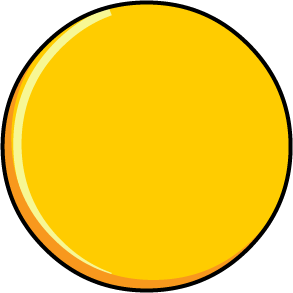 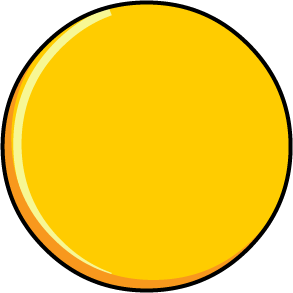 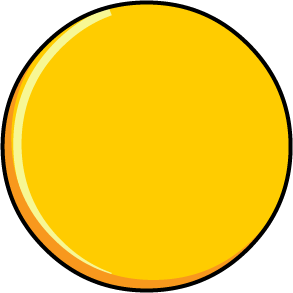 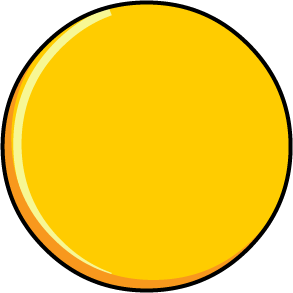 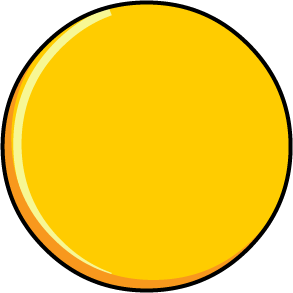 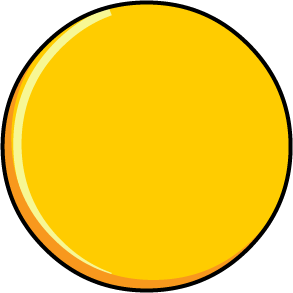 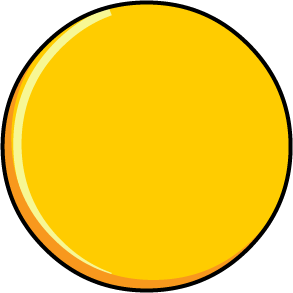 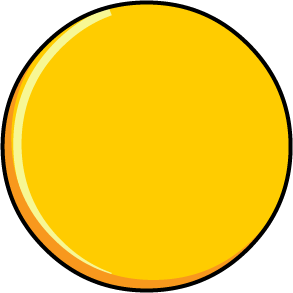 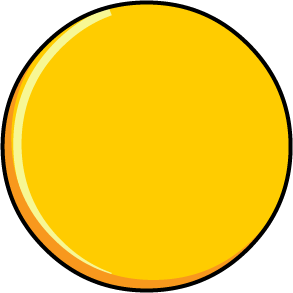 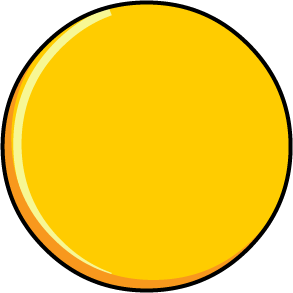 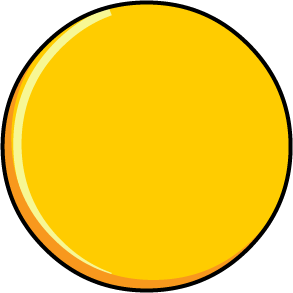 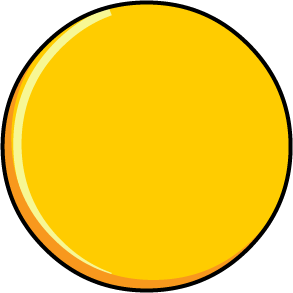 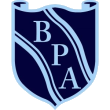 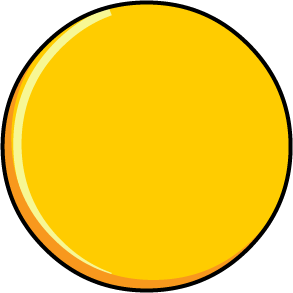 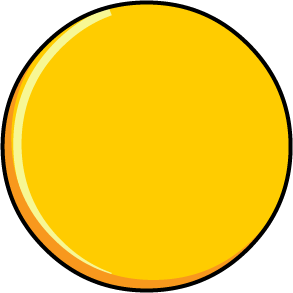 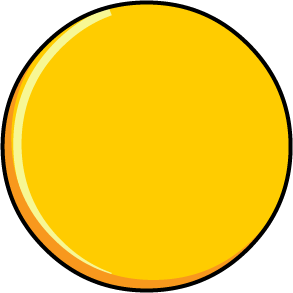 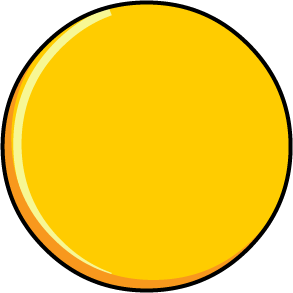 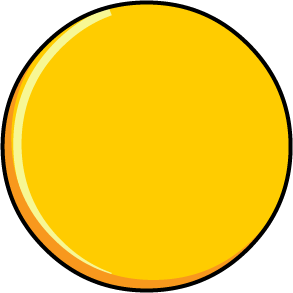 10
[Speaker Notes: Even though division is not tested in the MTC, it is important that pupils have a strong understanding of the connection between multiplication and division. 
Again, the use of arrays is key. Children need experience of pulling arrays apart into groups or sharing. After basic experience has been gained, the children should start to ‘see’ an array structure as 5 groups of 4 equal 20 and 20 can be split into 5 groups of 4.]
Fact families
4 x 5 = 20, 5 x 4 = 20, 20 ÷ 5 = 4, 20 ÷ 4 = 5

Due to their commutative understanding, children should also be able to see whole number families. For many children this will need to be pointed out and discussed.
20
4
5
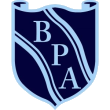 11
[Speaker Notes: From here it is only a short jump to understanding that any missing number can be worked out through knowledge of fact families, e.g. 4 x [ ] = 20 or [ ] ÷ 4 = 5. There are other methods children can use to work out missing numbers but our goal is to increase working memory in order to increase instant recall from long term memory. Being able to bounce around a fact family will achieve that.]
Using known facts
4 x 6 = ?
I know 4 x 5 = 20
Therefore, 20 + 4 = 24

By using known facts from ‘easier’ times tables, children should be able to find answers with increasing speed.
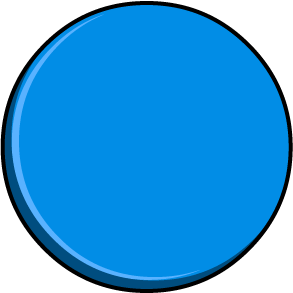 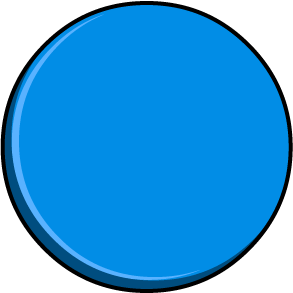 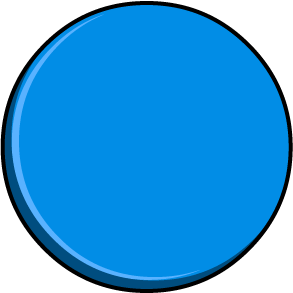 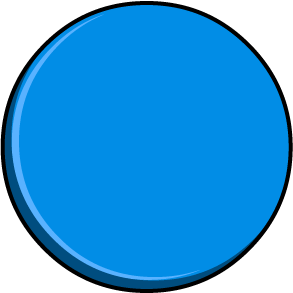 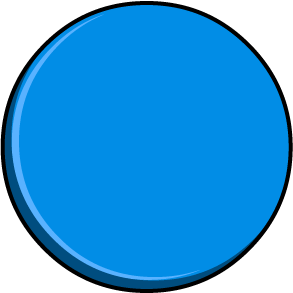 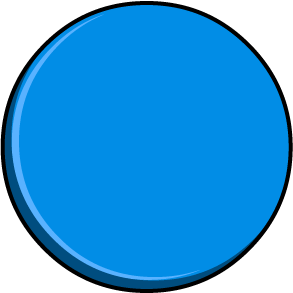 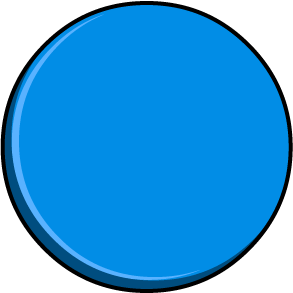 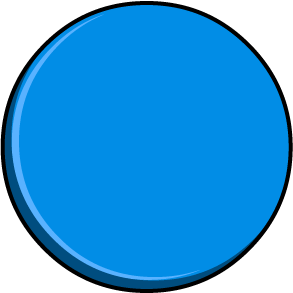 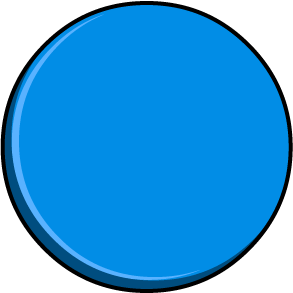 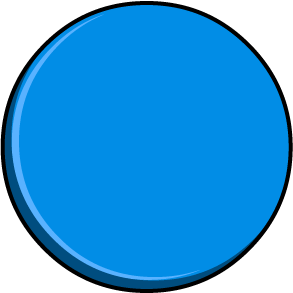 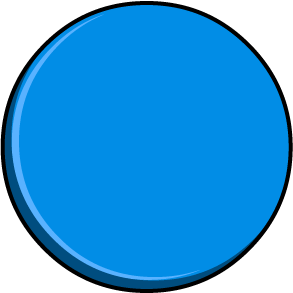 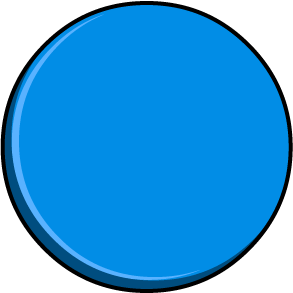 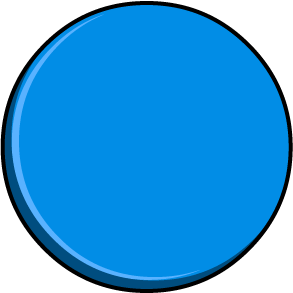 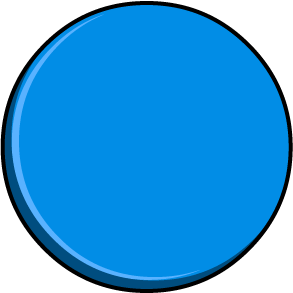 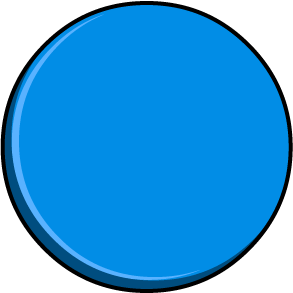 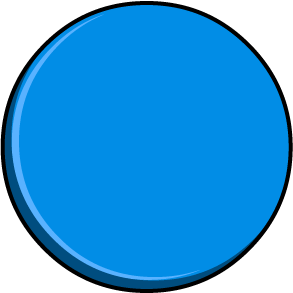 +
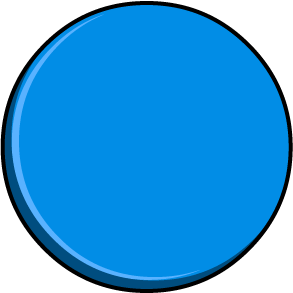 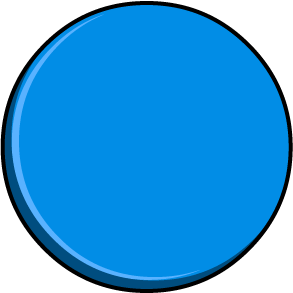 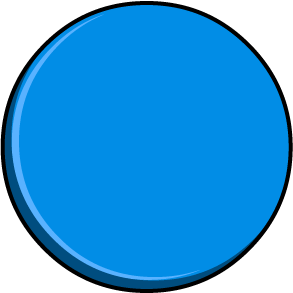 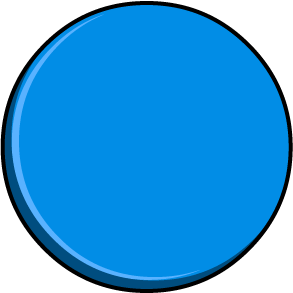 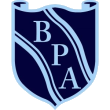 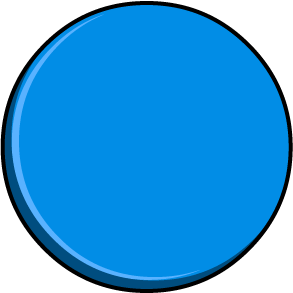 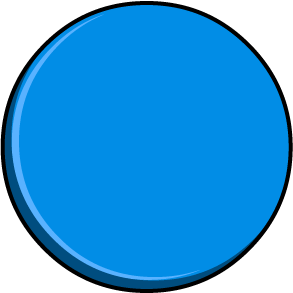 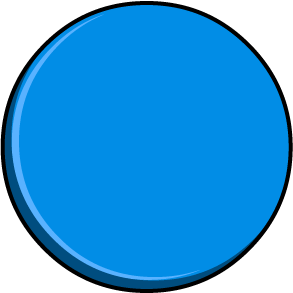 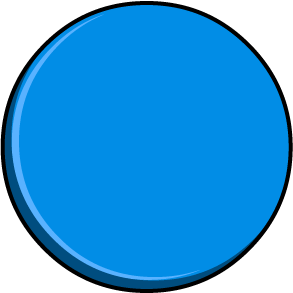 12
How best to prepare your child for the check
Remind them that the check should last no more than 5 minutes.

If you want to go over times tables, make them fun.

If you have any concerns, talk to your child’s teacher. 

If your child has any concerns, encourage them to talk to a trusted adult (for example, yourself, their teacher).
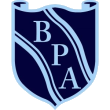 13
[Speaker Notes: Games to try:
Climb the stairs counting in multiples
Play time tables games verbally.
Listen and sing along to times tables songs.
Take it in turns to say times tables in funny voices. 
Play maths games online.]